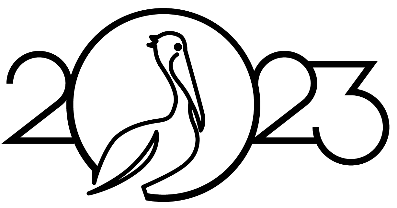 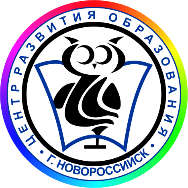 МОДЕЛЬ МАСШТАБИРОВАНИЯ  ОПЫТА ПО НАУЧНО-МЕТОДИЧЕСКОМУ СОПРОВОЖДЕНИЮ  РЕАЛИЗАЦИИ ПРЕДПРОФИЛЬНОГО, ПРОФИЛЬНОГО ОБУЧЕНИЯ И ПРОФОРИЕНТАЦИОННОЙ РАБОТЫ ТЕХНОЛОГИЧЕСКОЙ НАПРАВЛЕННОСТИ (2020-2023гг.)
Стажировки по  предпрофильному и профильному обучению технологической направленности (СОШ №24, ЦРР д/с №4, ЦРР – д/с №70 – 93 участника). Пройдут в МТЛ, ИРЦ «Школьник-2», гимназия №8
НПК «Технологический профиль обучения: модели, ресурсы, возможности сетевого взаимодействия» в ГМУ им. Ф.Ф. Ушакова - за три года более 150 участников
Методические продукты
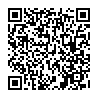 ЭФФЕКТЫ/ДОСТИЖЕНИЯ

Обмен опытом
Аудит  собственных ресурсов
Получение алгоритмов деятельности
Разработанные методрекомендации
Открытые профильные классы, МИП
Запуск движения техно и робо
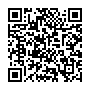 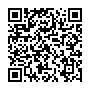 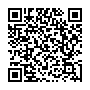 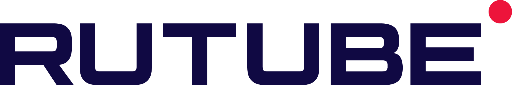 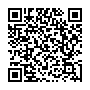 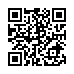 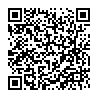 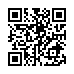 Директор МКУ ЦРО Тимченко Е.Л.